KOCAELİ ÜNİVERSİTESİ
TIP FAKÜLTESİ
TOPLUMSAL DUYARLILIK PROJESİ (TODUP)
 D2 GRUBU
GRUP:PEDOFİLİYE SON!
KONUMUZ:
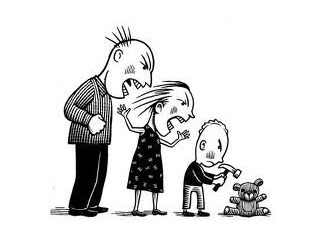 ÇOCUK İSTİSMARI
(Baktık ki büyük bir suskunluk var.)
AMAÇ:Son zamanlarda gündemde olan,ancak öncesinde görmezden gelinen Çocuk İstismarı’na değinmek. Bu denli önemli bir konuda toplumu bilinçlendirmek. 
İstismar başlı başına geniş bir konudur. Ancak biz Çocuk İstismarı’na değinmek istedik. Çünkü çocuklar en güçsüz kurbanlardır.Ve adalet şansları en az olanlardır.
İSTİSMAR
FİZİKSEL İSTİSMAR
TANIM
Çocukların ana-babaları gibi, onlara bakıp gözetmek ve eğitmekle görevli sorumluluk, güç ve güven ilişkisi içinde oldukları kişiler ya da yabancılar tarafından: bedensel ya da psikolojik sağlıklarına zarar verecek, sosyal gelişimlerini engelleyecek biçimde uygulanan tüm fiziksel, duygusal ya da cinsel tutumları, ihmali , ticari amaçlı sömürüyü kapsar.
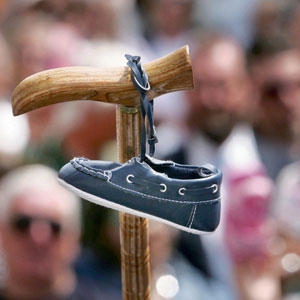 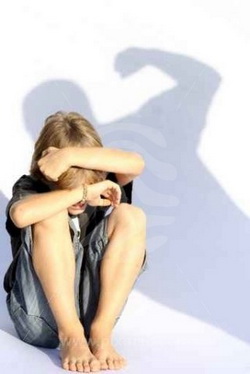 CİNSEL İSTİSMAR
Cinsel istismar kavramı, henüz cinsel gelişimini tamamlamamış bir çocuğun ya da ergenin, bir erişkin tarafından cinsel arzu ve gereksinimlerini karşılamak için güç kullanarak, tehdit ya da kandırma yolu ile kullanılması olarak tanımlanmaktadır.
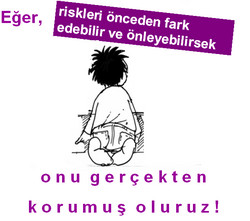 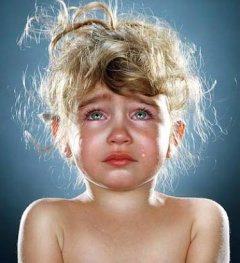 BİZ NELER YAPTIK?
Dünya’nın her yerinde toplumlar Cinsel İstismar konusunu inkar etme,bastırma ya da konuşulmasını tabulaştırma yönünde güçlü bir eğilime sahiptir. Biz bu durumu göz ardı edenlerden olmamak için çalıştık. 
Bölümümüz öğrencilerine, 25 Aralık günü Konferans Salonu’nda bir sunum hazırlayıp sunduk. 
Bu sunumla, çocuk istismarının toplumunun tüm kesimlerini eşit ölçüde zedeleyen evrensel bir sorun olduğuna,pedofiliye dikkat çekmeye çalıştık.
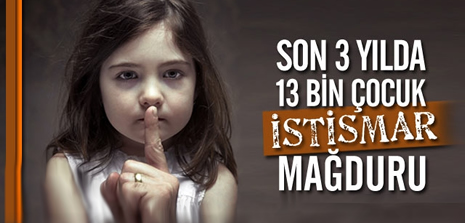 KONU HAKKINDA FİKİRLERİMİZİ PAYLAŞIRKEN
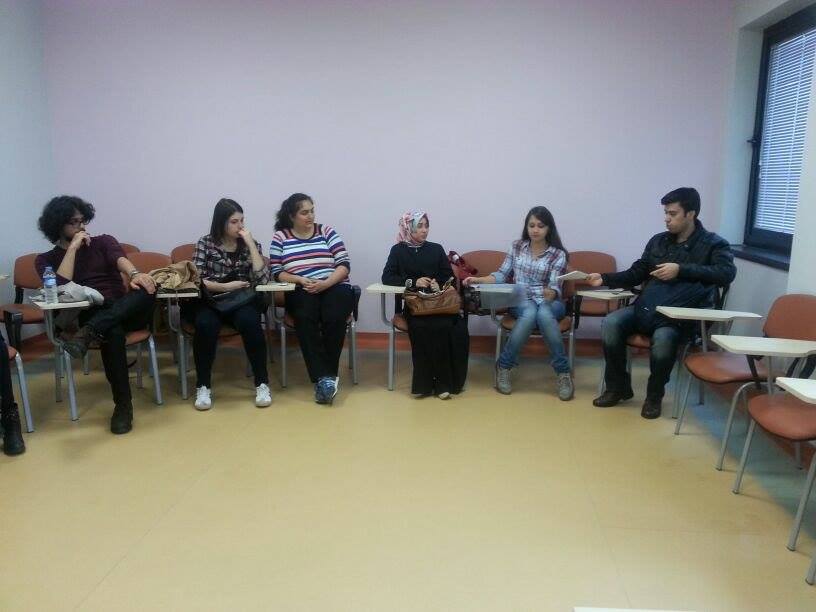 KONFERANS SALONUNDA SUNUMUMUZDAN
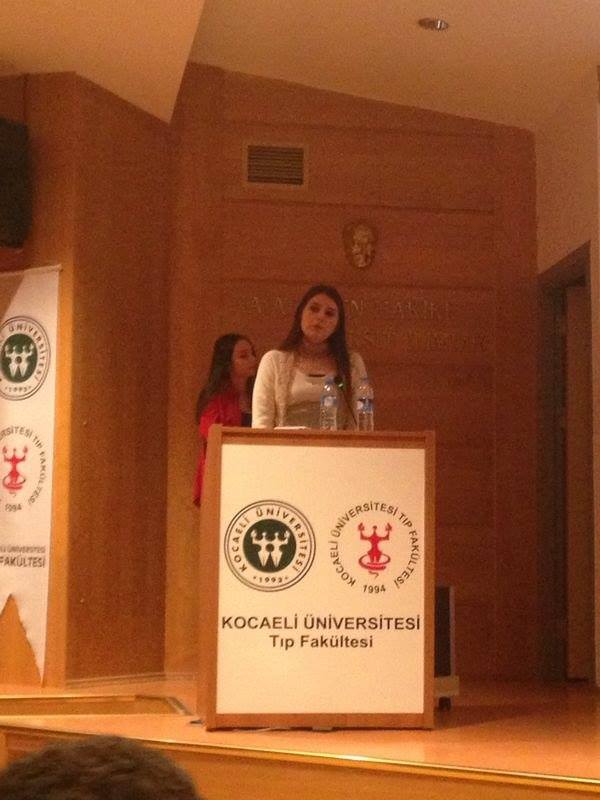 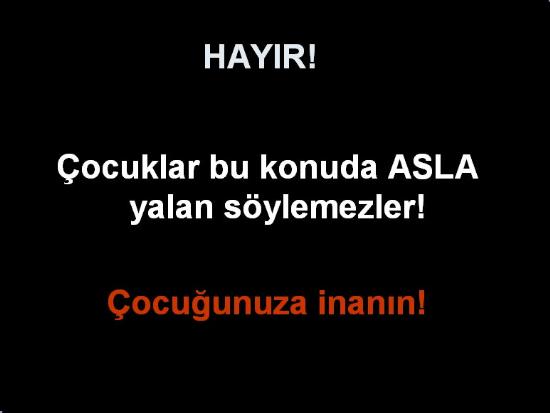 Küçücük  Çocukların  Kimliklerini  İki Harfe  İndirgiyorsak;İstismarcıların Adını Öğrenene Kadar da Tüm Alfabeyi Tarayalım!!
DANIŞMANIMIZ: AYŞEN AYDOĞAN
    GÜNEŞ GÜMÜŞ
    TALHA SOYERİ
    HANDE GÜL
    İBRAHİM DEMİR
    ZEYNEP CEVAHİR
    MURAT CEVAHİR
    ESMA KOYUNCU
    FATİH ATAÇ
    BÜŞRA YAKA
    FIRAT SAKINMAZ
    BİLAL AY
KAYNAKÇA
1)Çocuk ve Ergende Ruh Sağlığı (Rasim BAKIRCIOĞLU)
 2)Çocuk ve Ergen Psikiyatrisi Temel Kitabı
 3)Adli Tıp Ders Kitabı
 4) http://www.cocukistismari.org/
 5) http://www.childwelfare.gov/can/defining/
BİZİ DİNLEDİĞİNİZ İÇİN
 TEŞEKKÜR EDERİZ